Racism & For-Profit Healthcare in Pandemic Response Failures
Dr. Fegan has no financial disclosures
38,882 Deaths During 2019 Due to Uninsurance
Woolhandler & Himmelsetin. Ann Int Med 2017;167:424
Based on best estimate from multiple studies of 1 death per 769 uninsured/year and number of uninsured at the time of the survey
Wages Are Not Keeping Up
Deductibles
Increase since 2009
Family premiums
Workers’ earnings
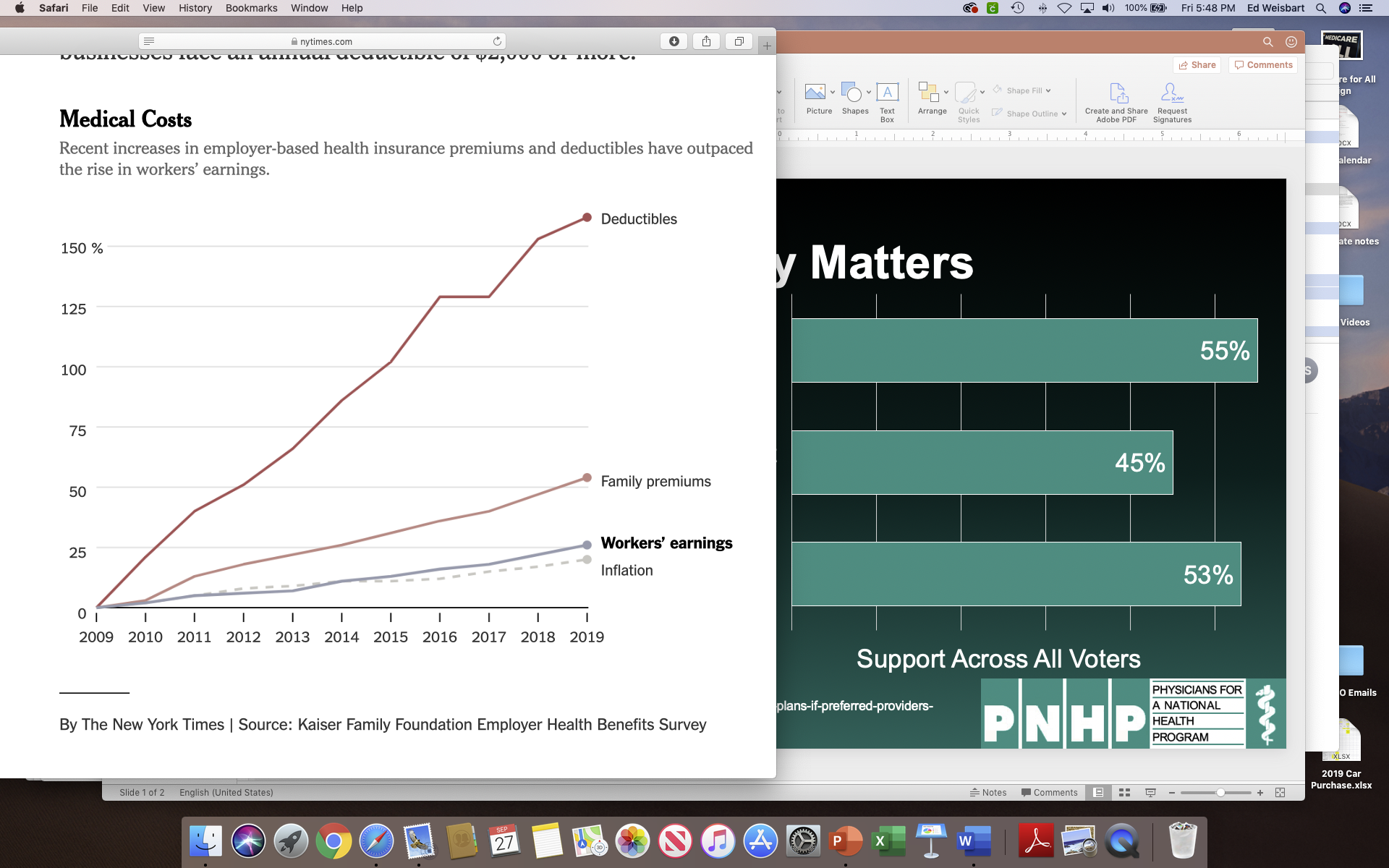 https://www.nytimes.com/2019/09/25/health/employer-health-insurance-cost.html Accessed Sept 27 2019
Under-Insurance Growing
Percent of Adults 19-64 under-insured*
Commonwealth Fund Health insurance Surveys 2003-2018
*Under-insurance is defined here as being insured all year, but out-of-pocket expenses were >10% of income (>5% of income if low income) or deductible was >5% of income
Uninsured and Under-InsuredDelay Seeking Care for Heart Attacks
Odds ratio for delayed care*
Source: JAMA April 15, 2010. 303:1392
*Adjusted for age, sex, race, clin. charact., hlth status, social/psych fx, urban/rural. 
Under-insured=had coverage but patient concerned about cost
Black Lives Are 3.5 YearsShorter than White Lives
78.8 Years
75.3 Years
Life Expectancy at Birth 
(2017 data)
Black Americans
White Americans
https://www.cdc.gov/nchs/data/nvsr/nvsr68/nvsr68_07-508.pdf  Accessed Jan 27 2020
Black Americans Die Younger Than White Americans
Across the USA: 4.5 years
In Illinois: 
5.3 years
Life expectancy at birth (years)
https://mk0moaorgidkh7gsb4pe.kinstacdn.com/wp-content/uploads/2013/06/MOA-III.pdf
Based upon 2010 CDC data
Accessed Aug 28 2019
Early Death Among Blacks IsA Uniquely American Problem
Deaths per 100,000 people
Black Men USA
Black Men, 66 Countries
White Men USA
Am J Med. 2013 Jan;126(1):76-80
Until Age 65, Blacks Are 50%More Likely To Be Uninsured
Percent without health insurance, 
ages 0-64. 
2017 data
https://www.kff.org/report-section/key-facts-on-health-and-health-care-by-race-and-ethnicity-coverage-access-to-and-use-of-care/  Accessed Jan 27 2020
Medicare Means
Healthier Americans
USA 
Rank
Age 65
Women
Men
Institute of Medicine. Shorter Lives, Poorer Health. 
Fig 1-9: Ranking of US mortality rates by age group among 17 peer countries, 2006-2008. 2013
Peer nations are Australia, Austria, Canada, Denmark, Finland, France, Germany, Italy, Japan, Norway, Portugal, Spain, Sweden, Switzerland, Netherlands, United Kingdom
Age
Universal Healthcare Means
Racial Disparities Nearly Disappear
Dialysis
Americans on dialysis get Medicare
Blacks survive longer than whites
VA System
VA access does not depend on race
Blacks survive longer than whites
Age 65+
Aging into Medicare does not depend on race
Mortality rates quickly match across races
Dialysis: https://www.ncbi.nlm.nih.gov/pmc/articles/PMC2601720/ Accessed Sept 30 2017
VA: http://www.latimes.com/science/sciencenow/la-sci-sn-health-racial-disparities-va-20150922-story.html
DOI: 10.1161/CIRCULATIONAHA.114.015124; Kovesdy, Norris, Boulware, et. al, Circulation, Sept 18, 2015 
Medicare:Thielke, Stephen, et al. J Pers Med 2015;5(4):440-451  doi:  10.3390/jpm5040440  Accessed Oct. 4, 2017
Race/Ethnicity and Maternal MortalityEvery group in the US does worse than Canadians
Maternal 
deaths / 100,000 live births, 2016
MMWR September 2019 and OECD
Pregnancy Is Particularly Dangerous for Black Women in America
Maternal deaths per 100,000 live births
2011-2016
63% of 
pregnancy-related deaths were preventable
https://www.cdc.gov/reproductivehealth/maternal-mortality/pregnancy-mortality-surveillance-system.htm?CDC_AA_refVal=https%3A%2F%2Fwww.cdc.gov%2Freproductivehealth%2Fmaternalinfanthealth%2Fpregnancy-mortality-surveillance-system.htm
https://reviewtoaction.org/sites/default/files/national-portal-material/Report%20from%20Nine%20MMRCs%20final_0.pdf
Medical Conditions Shorten Black Lives
86% are amenable to 
medical prevention 
and treatment
Months of Adult Black Lives Lost as Compared to Whites
Ratios from MMWR May 2, 2017
Years assume a 4-year total difference for adults
Note: “Other” includes conditions (e.g., diabetes) for which Black death rates are higher and some (e.g., COPD, cirrhosis) for which Black death rates are lower.
Driving While BlackMore Likely to Be Searched, Less Likely to Be Found with Contraband
Black Rate / White Rate
(1.0 = Equally Likely)
Car Searched
Contraband Found Among Those Searched
NY Times 10/25/15
Police More Likely to Kill Minority Men
Police killings per day in USA: 2.8
Police killings account for 
8% of all USA homicides
Police killings per 100,000 men
Source: AJPH 2018;108:1241
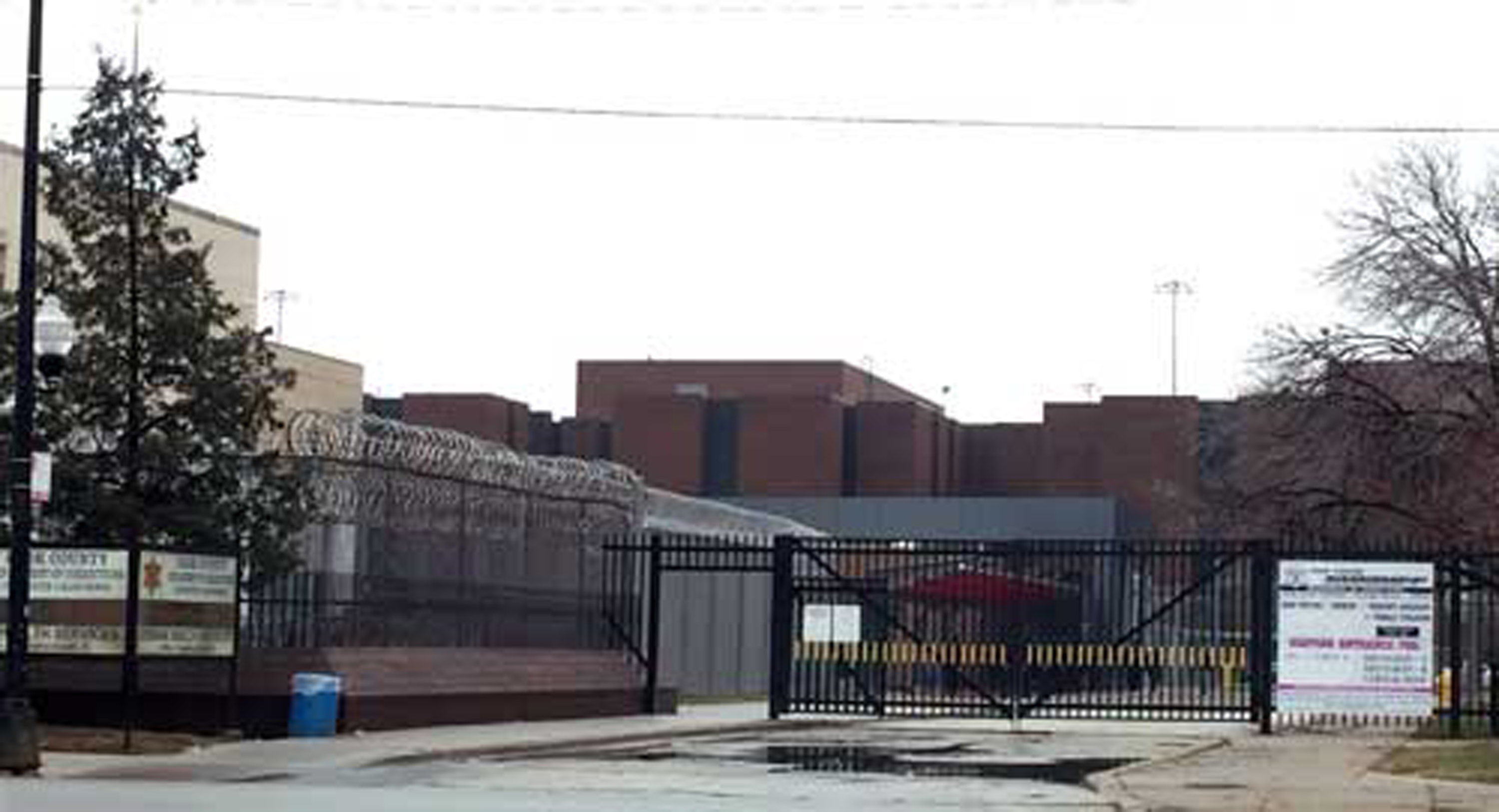 Now is the time, what are you waiting for?

What are you willing to do about it?
Who is your congressman?
Does your congressman support Single Payer?
Have you ever visited your congressman?
Have you ever written your congressman?
Have you ever called your congressman?
Are you willing to host an educational meeting?
When are you going to do it?
Medicare for All 
is the answer.